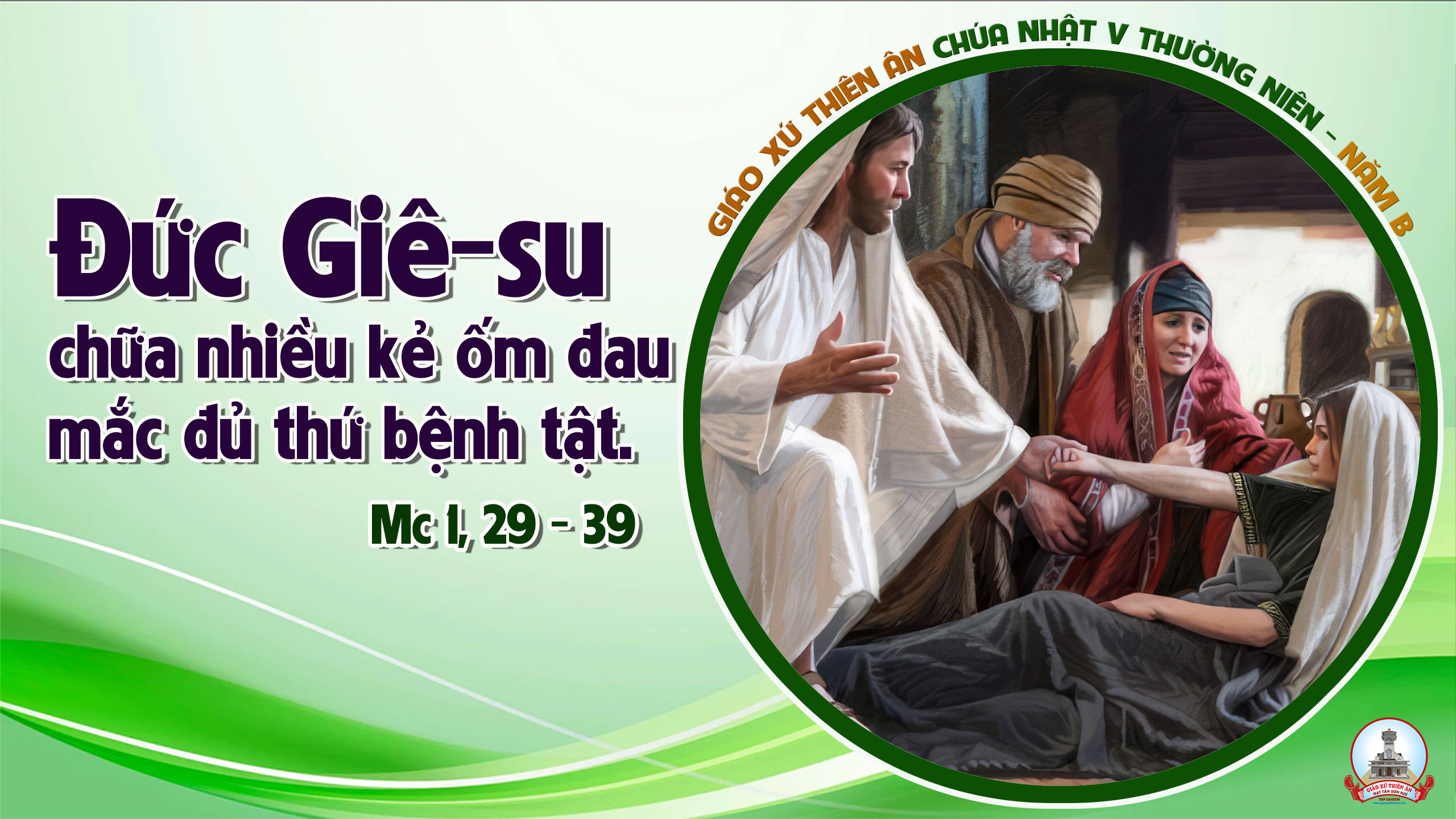 Ca Nhập LễNày Đoàn Em BéMi Trầm
Tk1: Này đoàn em bé về đây hát ca, vang lên câu chúc khen tình Chúa bao la. Này đoàn em bé về đây chắp tay, nơi uy linh chúc vinh tình Chúa cao dày.
Đk: Hãy hát mừng đoàn em bé hát mừng. Chúa đất trời người dựng xây thế giới. Hãy hát mừng đoàn em bé hát mừng. Chúa đất trời người là Chúa muôn loài.
Tk2: Này đoàn em bé về đây lắng nghe, vang lên trong trái tim lời Chúa tuyệt vời, này đoàn em bé về đây ngẫm suy, Cha luôn ban sức thiêng lời Chúa cao vời.
Đk: Hãy hát mừng đoàn em bé hát mừng. Chúa đất trời người dựng xây thế giới. Hãy hát mừng đoàn em bé hát mừng. Chúa đất trời người là Chúa muôn loài.
Tk3: Này đoàn em bé về đây tiến dâng, bao hy sinh đã qua ngày tới nhọc nhằn. Này đoàn em bé về đây thắp lên, câu yêu thương sáng soi tình Chúa nhân hiền.
Đk: Hãy hát mừng đoàn em bé hát mừng. Chúa đất trời người dựng xây thế giới. Hãy hát mừng đoàn em bé hát mừng. Chúa đất trời người là Chúa muôn loài.
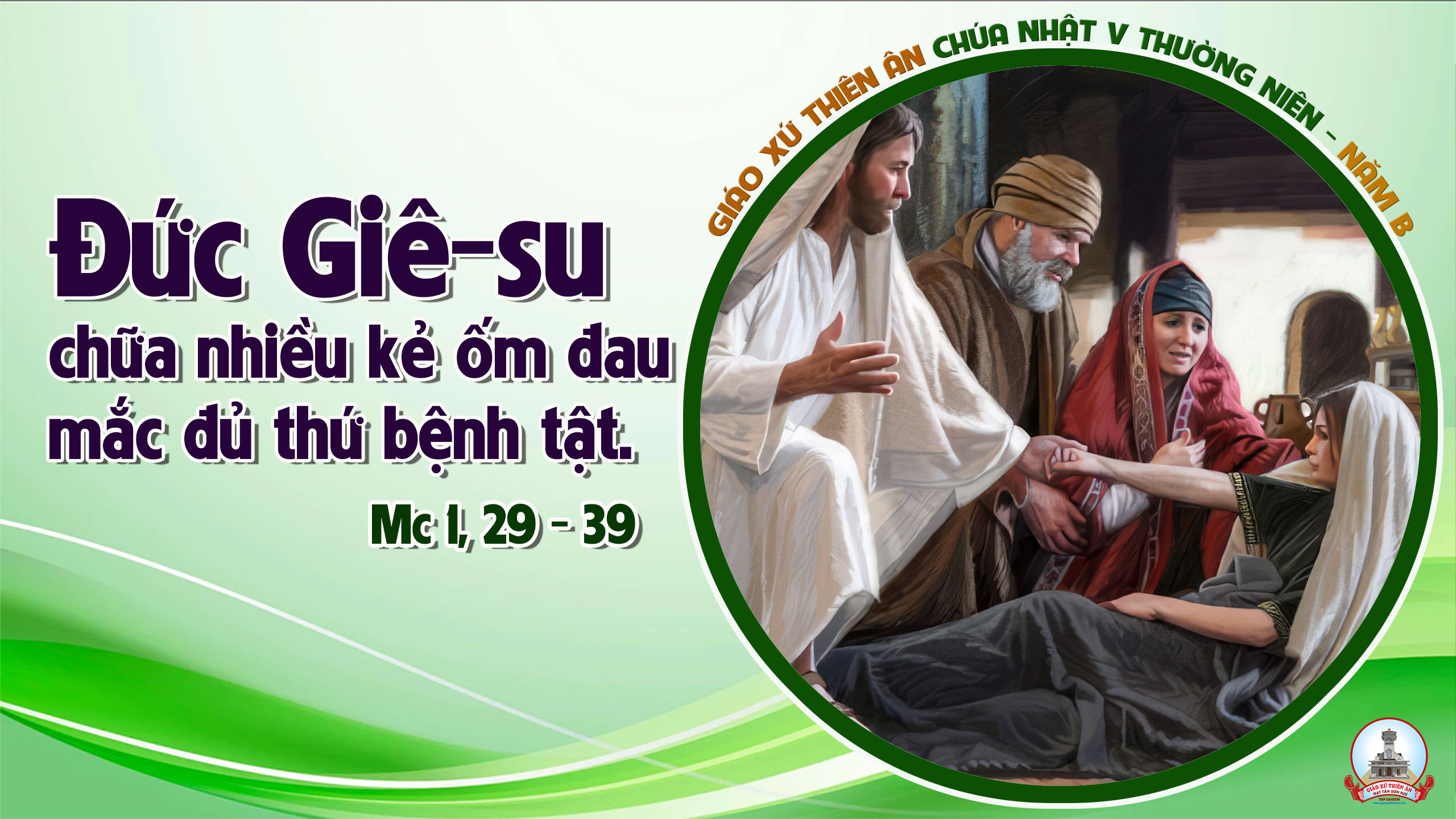 KINH VINH DANH
Chủ tế: Vinh danh Thiên Chúa trên các tầng trời.A+B: Và bình an dưới thế cho người thiện tâm.
A: Chúng con ca ngợi Chúa.
B: Chúng con chúc tụng Chúa. A: Chúng con thờ lạy Chúa. 
B: Chúng con tôn vinh Chúa.
A: Chúng con cảm tạ Chúa vì vinh quang cao cả Chúa.
B: Lạy Chúa là Thiên Chúa, là Vua trên trời, là Chúa Cha toàn năng.
A: Lạy con một Thiên Chúa,            Chúa Giêsu Kitô.
B: Lạy Chúa là Thiên Chúa, là Chiên Thiên Chúa là Con Đức Chúa Cha.
A: Chúa xóa tội trần gian, xin thương xót chúng con.
B: Chúa xóa tội trần gian, xin nhậm lời chúng con cầu khẩn.
A: Chúa ngự bên hữu Đức Chúa Cha, xin thương xót chúng con.
B: Vì lạy Chúa Giêsu Kitô, chỉ có Chúa là Đấng Thánh.
Chỉ có Chúa là Chúa, chỉ có Chúa là đấng tối cao.
A+B: Cùng Đức Chúa Thánh Thần trong vinh quang Đức Chúa Cha. 
Amen.
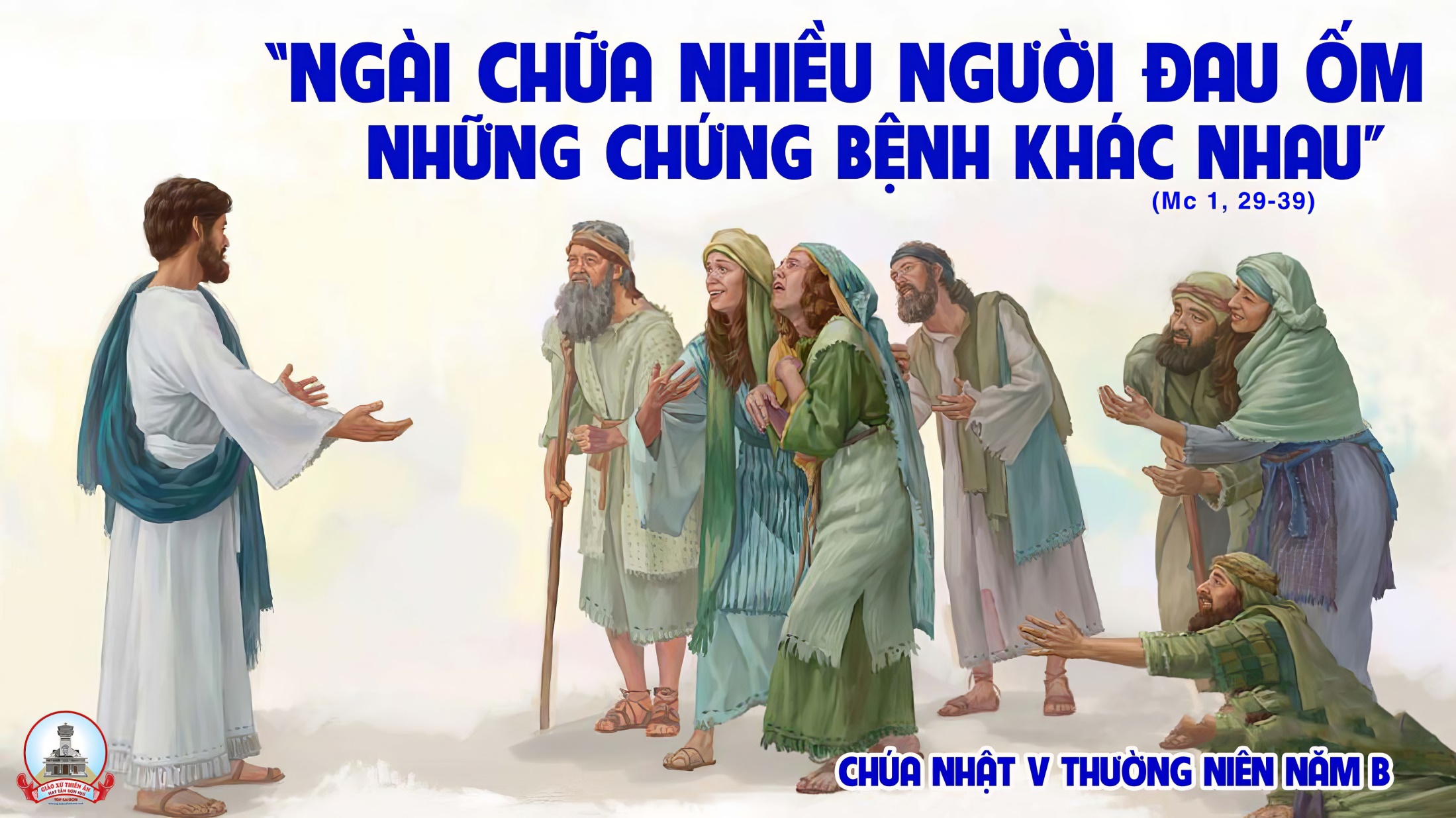 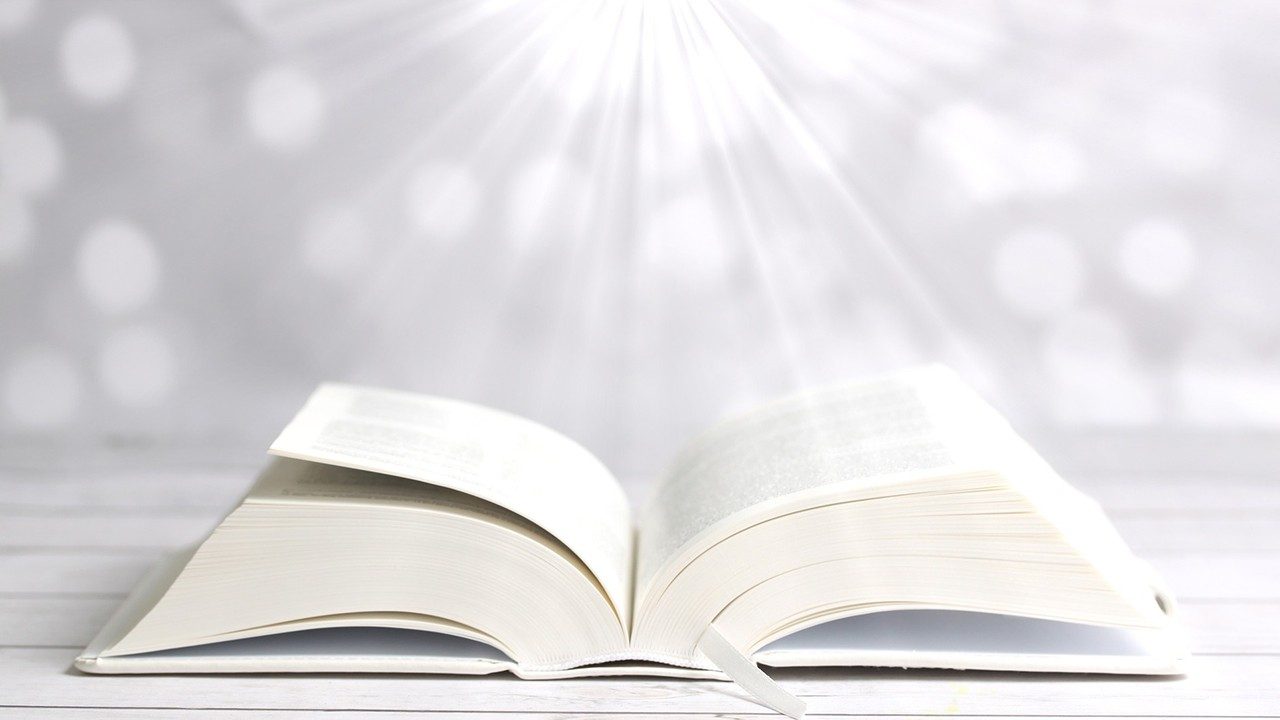 Bài đọc 1.
Mãi tới lúc hoàng hôn, tôi chìm trong mê sảng.
Bài trích sách Gióp.
THÁNH VỊNH 146CHÚA NHẬT V THƯỜNG NIÊNNĂM B Lm Thanh Lâm03 Câu
Đk: Tụng ca Thiên Chúa, Đấng đã chữa lành bao người nát tan cõi lòng.
Tk1: Hãy ngợi khen Ngài vì Ngài hảo tâm. Hát lên chúc mừng Thiên Chúa chí nhân. Vì Ngài êm ái, rất đáng ngợi khen. Là Đấng xây dựng thành Giê-ru-sa-lem, là Đấng quy tụ con cái Is-ra-el.
Đk: Tụng ca Thiên Chúa, Đấng đã chữa lành bao người nát tan cõi lòng.
Tk2: Chính Ngài vỗ về, này ai khổ tâm. Vết thương nát lòng, chăm sóc, ủi an. Người bị đau đớn, Chúa chữa lành cho. Tinh tú, sao trời là do Chúa tạo nên, Ngài biết tường tận con số với danh hiệu.
Đk: Tụng ca Thiên Chúa, Đấng đã chữa lành bao người nát tan cõi lòng.
Tk3: Chúa thật vĩ đại, quyền năng vô biên. Cao cả khôn lường, uy dũng, oai hùng. Ngài thật tinh tế, rất mực khôn ngoan. Người biết khiêm nhường, Ngài đưa tay nắng cao, kẻ ác gian tà, đạp xuống nơi thấp hèn.
Đk: Tụng ca Thiên Chúa, Đấng đã chữa lành bao người nát tan cõi lòng.
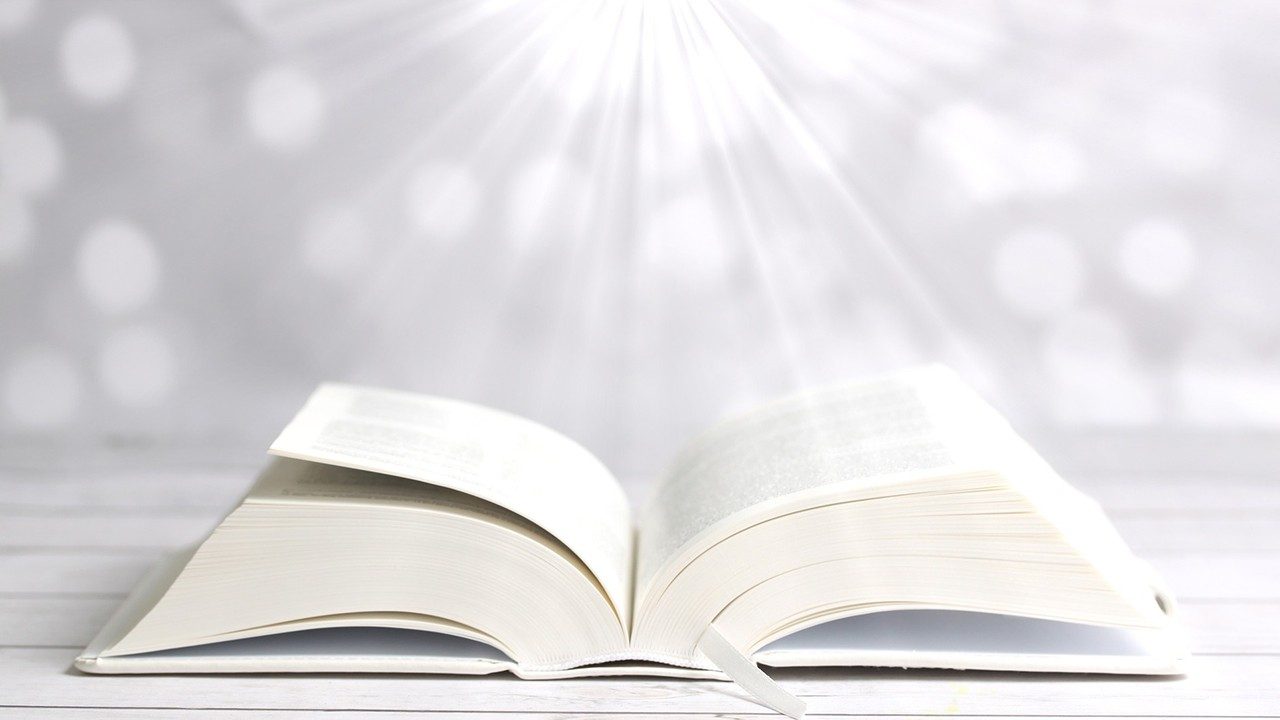 Bài đọc 2.
Khốn thân tôi nếu tôi không rao giảng Tin Mừng.
Bài trích thư thứ nhất của thánh Phao-lô tông đồ gửi tín hữu Cô-rin-tô.
Alleluia-Alleluia
Đức Kitô đã mang lấy tật nguyền chúng ta, và gánh lấy các bệnh hoạn của chúng ta.
Alleluia…
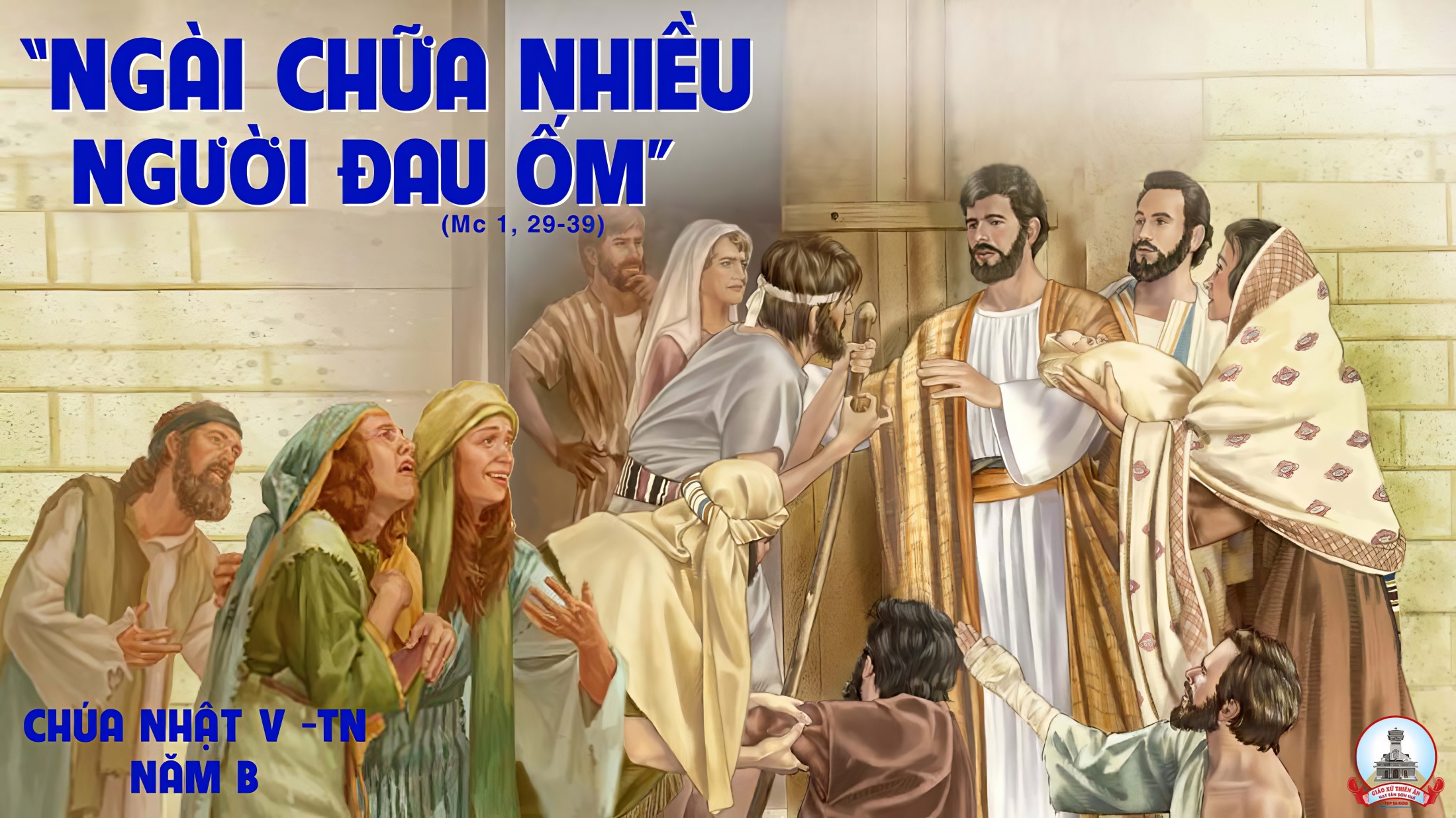 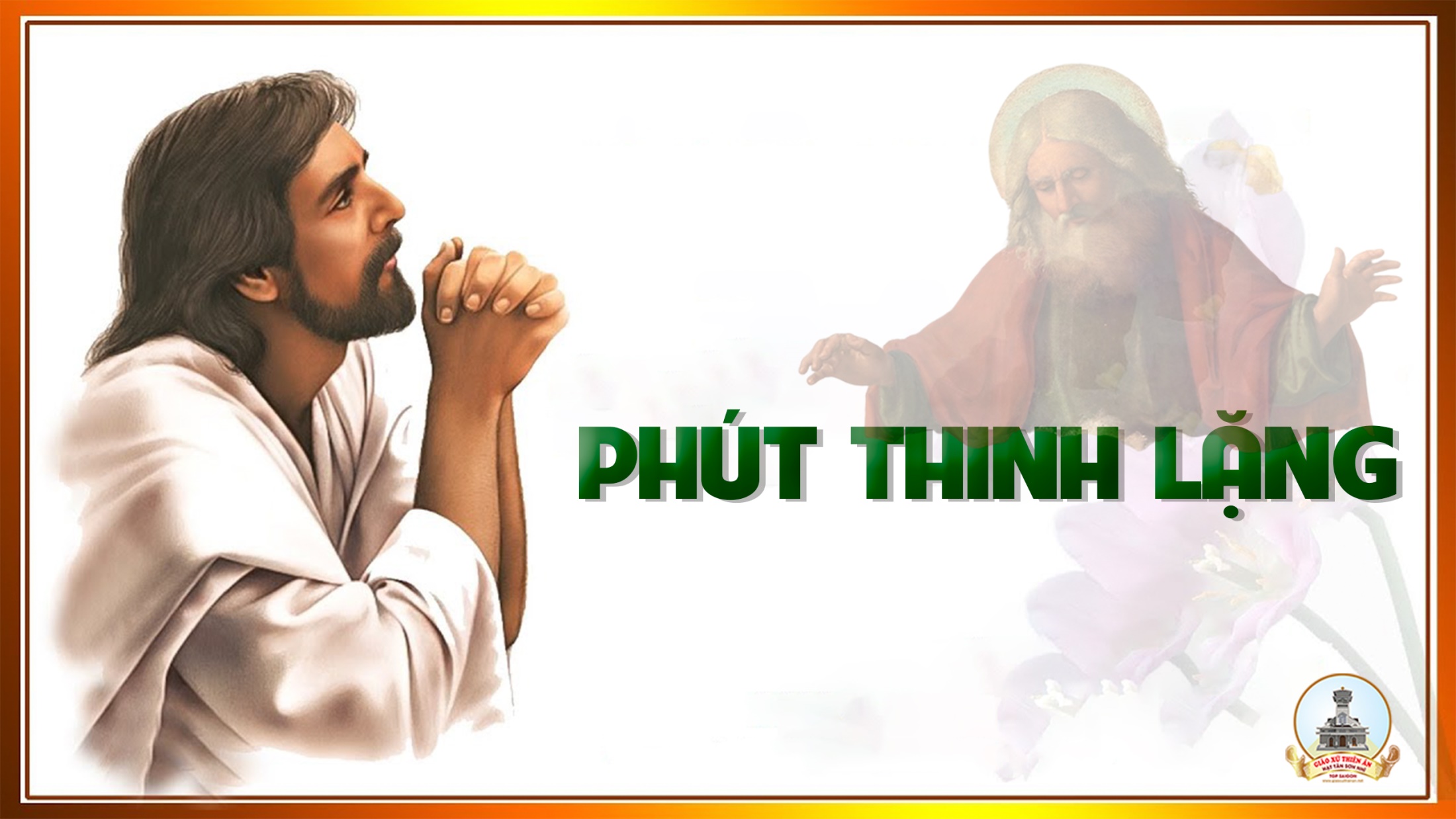 KINH TIN KÍNH
Tôi tin kính một Thiên Chúa là Cha toàn năng, Đấng tạo thành trời đất, muôn vật hữu hình và vô hình.
Tôi tin kính một Chúa Giêsu Kitô, Con Một Thiên Chúa, Sinh bởi Đức Chúa Cha từ trước muôn đời.
Người là Thiên Chúa bởi Thiên Chúa, Ánh Sáng bởi Ánh Sáng, Thiên Chúa thật bởi Thiên Chúa thật,
được sinh ra mà không phải được tạo thành, đồng bản thể với Đức Chúa Cha: nhờ Người mà muôn vật được tạo thành.
Vì loài người chúng ta và để cứu độ chúng ta, Người đã từ trời xuống thế.
Bởi phép Đức Chúa Thánh Thần, Người đã nhập thể trong lòng Trinh Nữ Maria, và đã làm người.
Người chịu đóng đinh vào thập giá vì chúng ta, thời quan Phongxiô Philatô; Người chịu khổ hình và mai táng, ngày thứ ba Người sống lại như lời Thánh Kinh.
Người lên trời, ngự bên hữu Đức Chúa Cha, và Người sẽ lại đến trong vinh quang để phán xét kẻ sống và kẻ chết, Nước Người sẽ không bao giờ cùng.
Tôi tin kính Đức Chúa Thánh Thần là Thiên Chúa và là Đấng ban sự sống, Người bởi Đức Chúa Cha và Đức Chúa Con mà ra,
Người được phụng thờ và tôn vinh cùng với Đức Chúa Cha và Đức Chúa Con: Người đã dùng các tiên tri mà phán dạy.
Tôi tin Hội Thánh duy nhất thánh thiện công giáo và tông truyền.
Tôi tuyên xưng có một Phép Rửa để tha tội. Tôi trông đợi kẻ chết sống lại và sự sống đời sau. Amen.
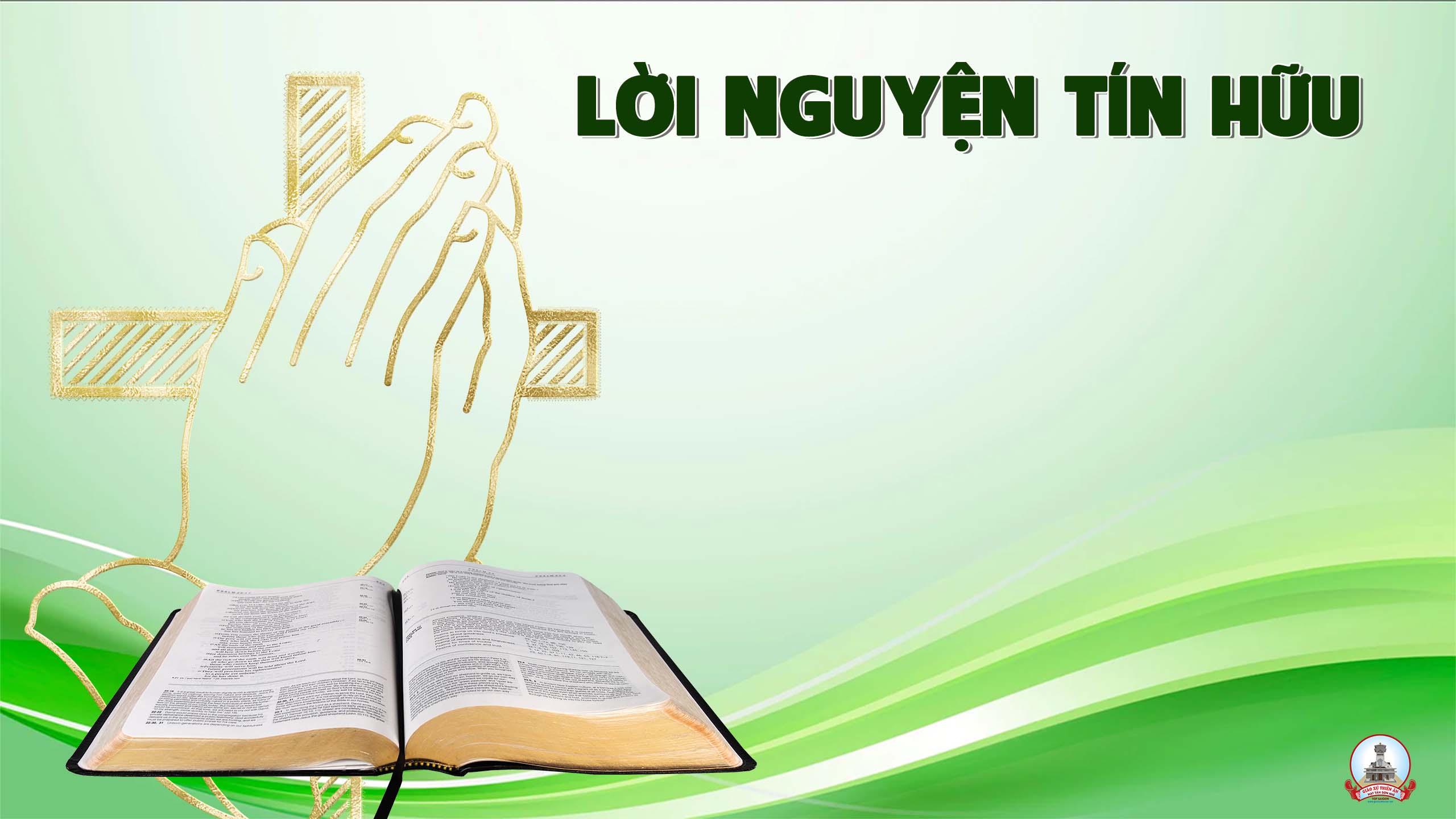 Chúa Nhật V Thường Niên
Năm B
Chúa Giêsu luôn yêu thương và không muốn nhân loại phải chịu đau khổ, Ngài đã làm việc không ngừng để chữa khỏi những bệnh tật phần xác cũng như phần hồn của con người. Trong niềm tin tưởng cậy trông, giờ đây chúng ta hãy dâng lời cầu xin:
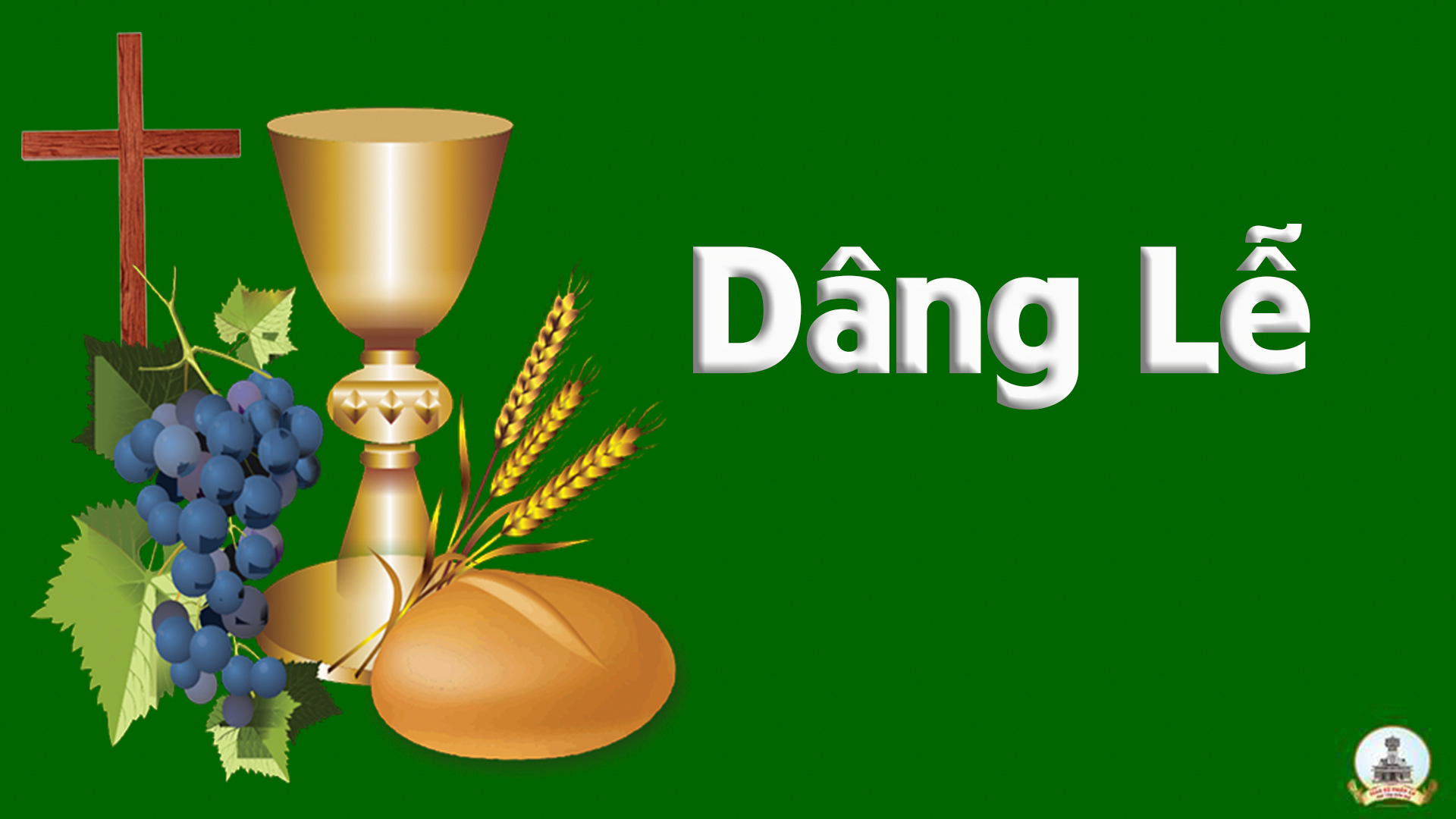 Lễ Dâng Màu Hồng
Thiên Phúc
Tk1: Con nguyện dâng lên với tấm lòng ước mong, cùng bánh thơm rượu nồng! Này bánh thơm chính lúa miến nương đồng, ly rượu nho con thơ góp công. Này con xin dâng cả cuộc sống cùng với trái tim hồng. Nguyện Chúa thương nhận cho.
Đk: Chúa ơi! Biết bao vui buồn, đắn đo, cuộc đời lắng lo, nhiều long đong, lòng chơi vơi, con thành tâm xin dâng làm của lễ. Chúa ơi! Tháng năm mong chờ Chúa thương ban nhận lời con thơ.
Tk2: Con nguyện dâng lên với tấm lòng thiết tha. Này ước mơ hiền hoà: là khát khao mãi mãi sống trong Ngài, môi miệng luôn tung hô hát ca. Nguyện dâng đời con là bài ca, đượm thắm bao ân tình, tựa sắc hương của ngàn hoa.
Đk: Chúa ơi! Biết bao vui buồn, đắn đo, cuộc đời lắng lo, nhiều long đong, lòng chơi vơi, con thành tâm xin dâng làm của lễ. Chúa ơi! Tháng năm mong chờ Chúa thương ban nhận lời con thơ.
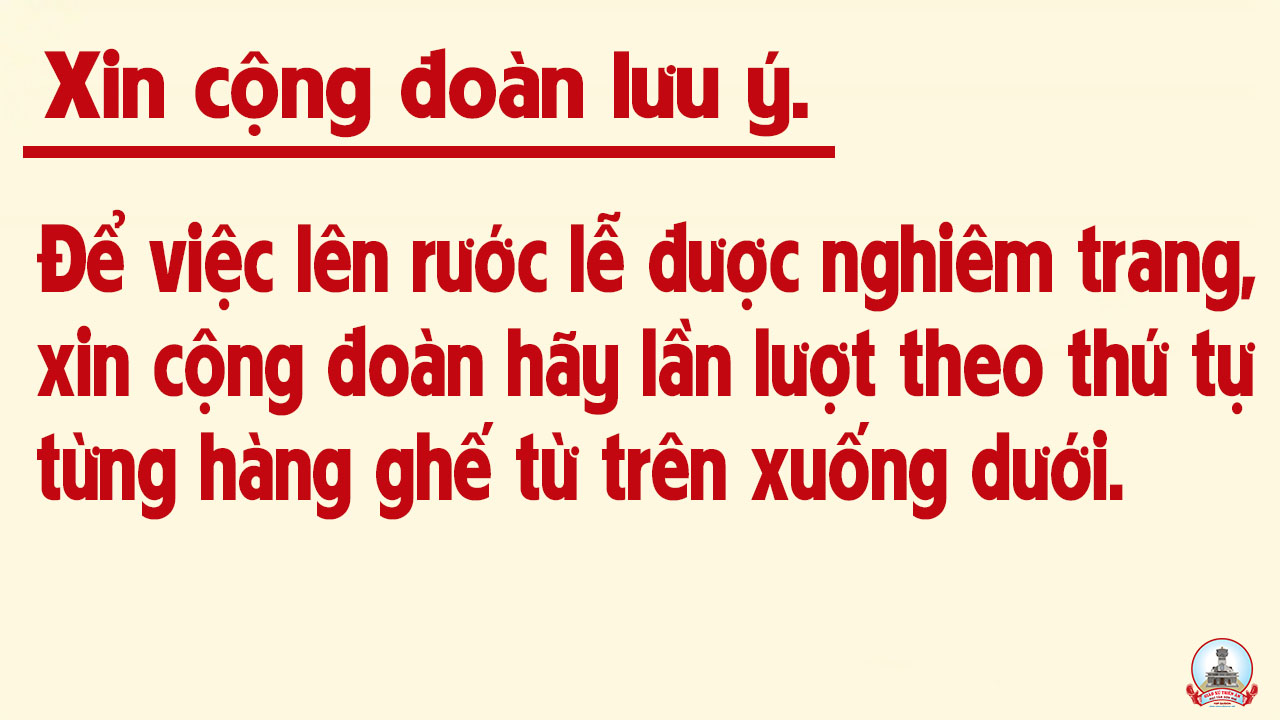 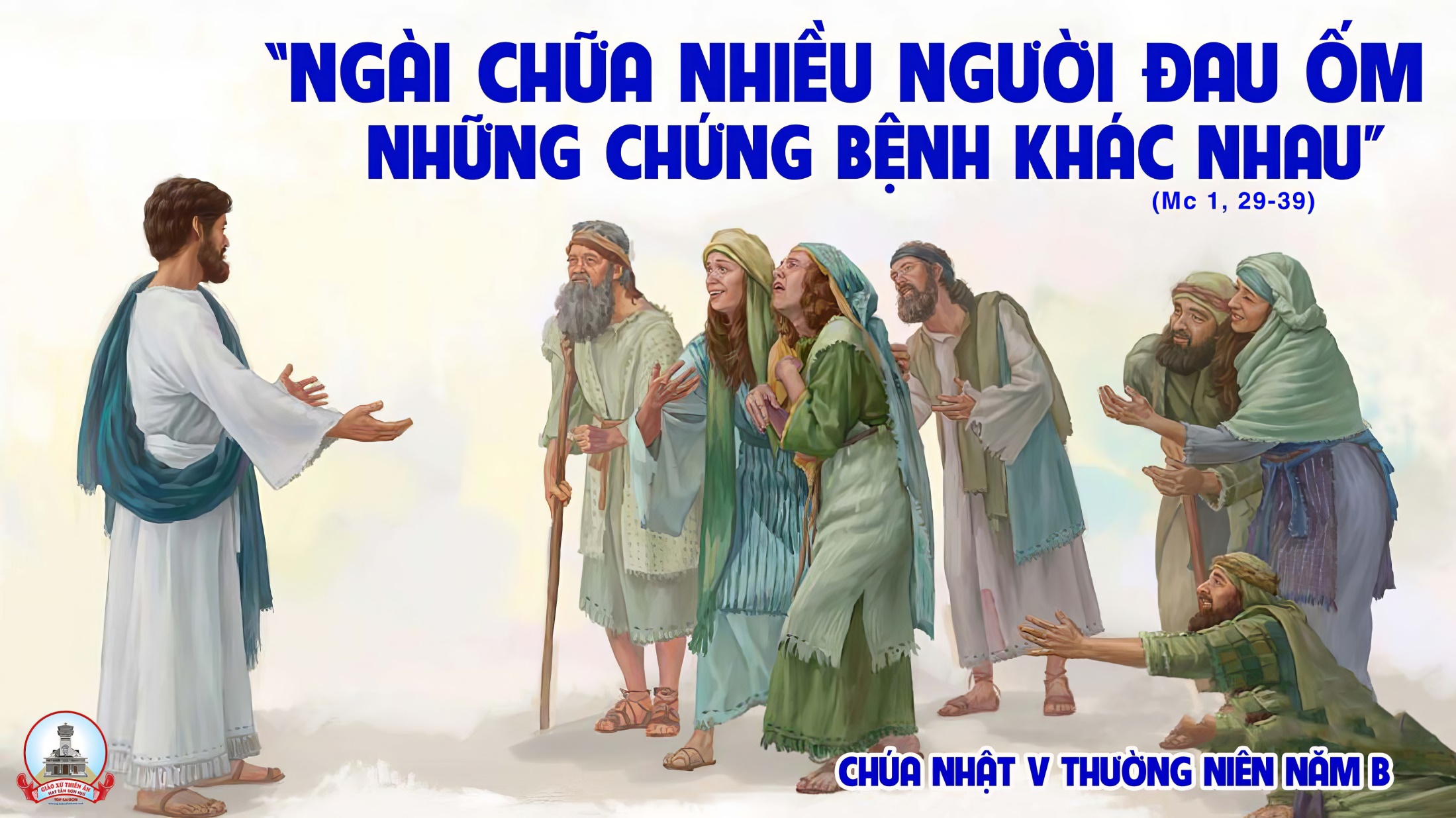 Ca Nguyện Hiệp LễĐể Tim Con HátGiang Tâm
Tk1: Ngày đang lên muôn chim hót vang líu lo tung tăng đón tia bình minh, cùng ca khen tôn vinh tình yêu Chúa ban muôn ân tình.
***: Ngàn muôn hoa khoe tươi đẹp xinh ngàn muôn hương thơm sắc thắm lung linh biết bao tâm tình con không nói nên lời.
Đk: Để tim con hát khúc hát mến yêu ca khúc muôn đời vang lên chẳng ngơi. Hát lên câu chúc khen Thiên Chúa vô cùng nhân lành.
***: Miệng môi con vang lên khúc ca cuộc đời con tin yêu thiết tha một Thiên Chúa là Cha.
Tk2: Bầu trời xanh bao la vút cao, biển khơi mênh mông sóng xô trùng dương, cùng ngày đêm tung hô quyền năng Chúa thương ban chan hoà.
***: Ngàn tạo sinh muôn nơi hợp hoan bài ca tạ ơn Thiên Chúa vinh quang với vũ trụ này con xin hát khen Ngài.
Đk: Để tim con hát khúc hát mến yêu ca khúc muôn đời vang lên chẳng ngơi. Hát lên câu chúc khen Thiên Chúa vô cùng nhân lành.
***: Miệng môi con vang lên khúc ca cuộc đời con tin yêu thiết tha một Thiên Chúa là Cha.
Tk3: Một ngày qua bao nhiêu phúc ân Chúa đã thương ban xuống cho đời con, vì tình yêu vô biên tràn lan chứa chan trong tâm hồn.
***: Dù mừng vui hay bao lệ rơi đời con dâng lên tiếng hát không ngơi Chúa thương con hoài con sao nói nên lời.
Đk: Để tim con hát khúc hát mến yêu ca khúc muôn đời vang lên chẳng ngơi. Hát lên câu chúc khen Thiên Chúa vô cùng nhân lành.
***: Miệng môi con vang lên khúc ca cuộc đời con tin yêu thiết tha một Thiên Chúa là Cha.
Tk4: Tình yêu Chúa theo con tháng năm chẳng phôi pha trung tín một màu son, dù tình con bao phen đổi thay mãi tin yêu chưa tròn.
***: Nguyện xin Chúa dẫn lối đời con đường con đi xin sánh bước với con để trái tim này luôn chan chứa câu ca ngợi.
Đk: Để tim con hát khúc hát mến yêu ca khúc muôn đời vang lên chẳng ngơi. Hát lên câu chúc khen Thiên Chúa vô cùng nhân lành.
***: Miệng môi con vang lên khúc ca cuộc đời con tin yêu thiết tha một Thiên Chúa là Cha.
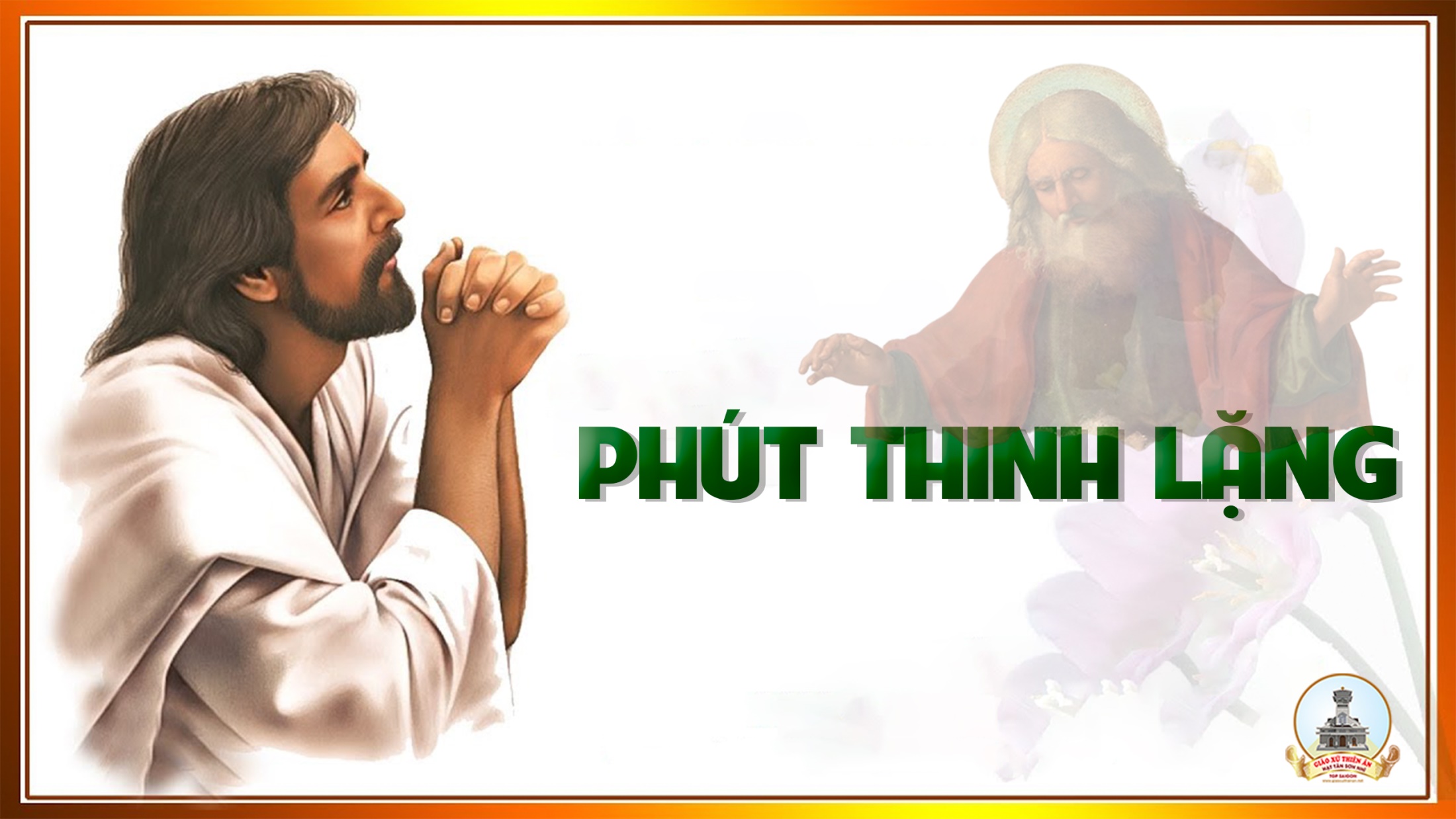 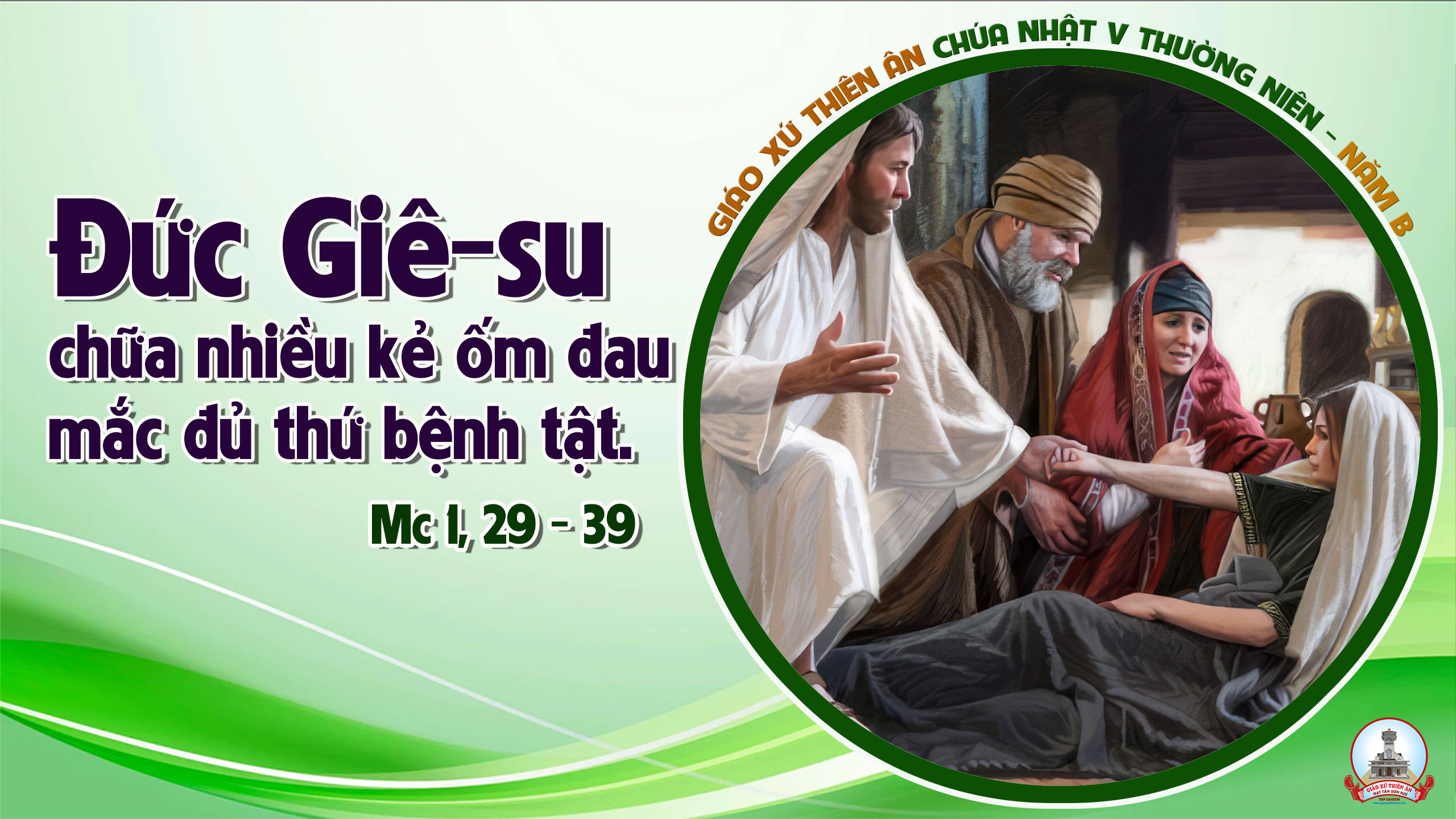 Ca Kết LễSống Chứng NhânLm. Nguyễn Duy
Đk: Ta ra về trong hy vọng của Đức Kitô muôn đời. Trong an bình trong hạnh phúc Thiên Chúa ban tặng cho ta.
***: Muôn muôn đời Danh Thiên Chúa soi đường ta đi khắp nơi. Sống chứng nhân là sống trong tình yêu thương.
Tk1: Vui mừng hát lên ca ngợi Danh Ngài, hãy tin yêu nơi Chúa là Cha.
Đk: Ta ra về trong hy vọng của Đức Kitô muôn đời. Trong an bình trong hạnh phúc Thiên Chúa ban tặng cho ta.
***: Muôn muôn đời Danh Thiên Chúa soi đường ta đi khắp nơi. Sống chứng nhân là sống trong tình yêu thương.
Tk2: Muôn đời Chúa yêu thương từ bây giờ, đến mai sau muôn kiếp chẳng phai.
Đk: Ta ra về trong hy vọng của Đức Kitô muôn đời. Trong an bình trong hạnh phúc Thiên Chúa ban tặng cho ta.
***: Muôn muôn đời Danh Thiên Chúa soi đường ta đi khắp nơi. Sống chứng nhân là sống trong tình yêu thương.
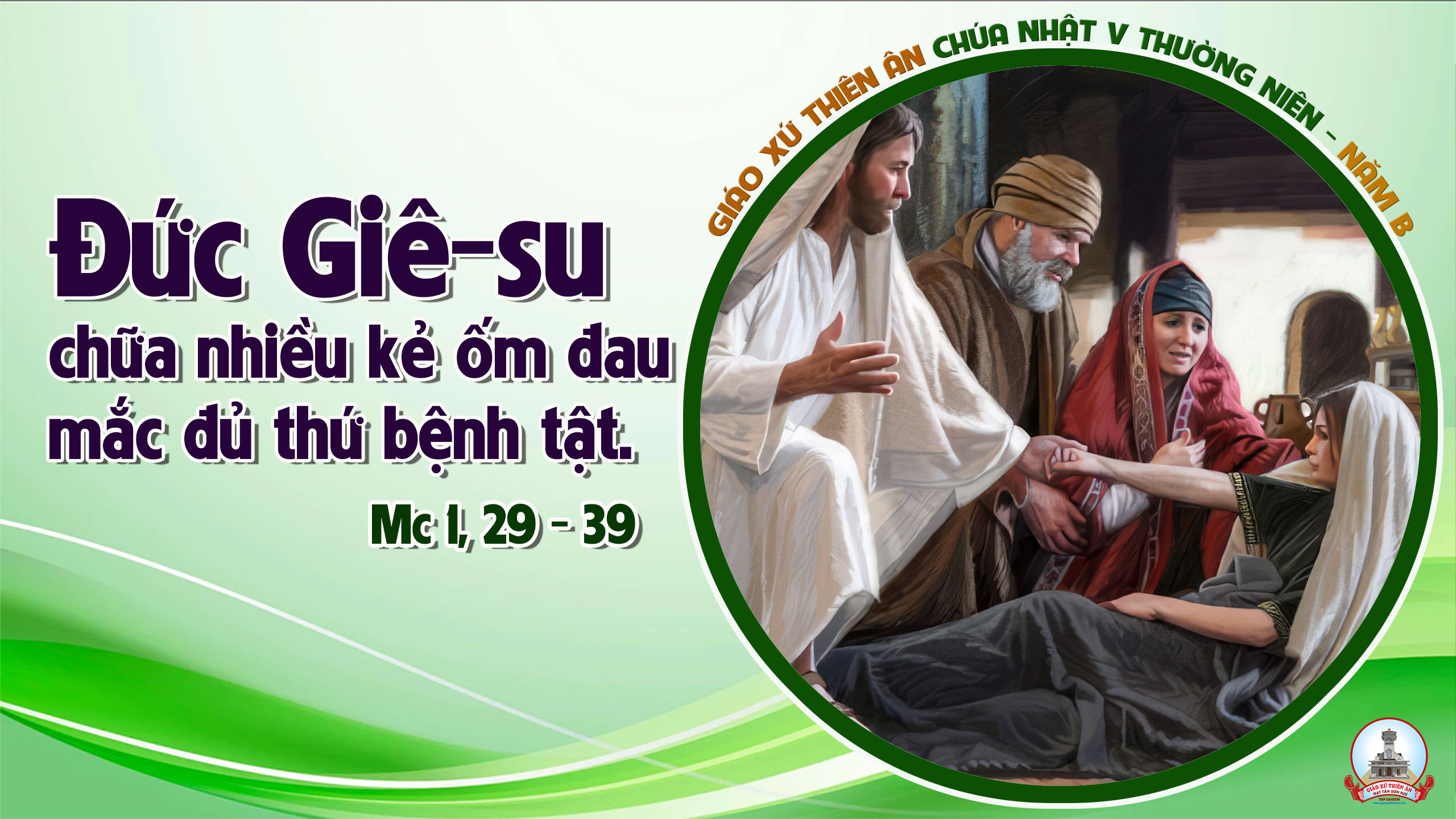